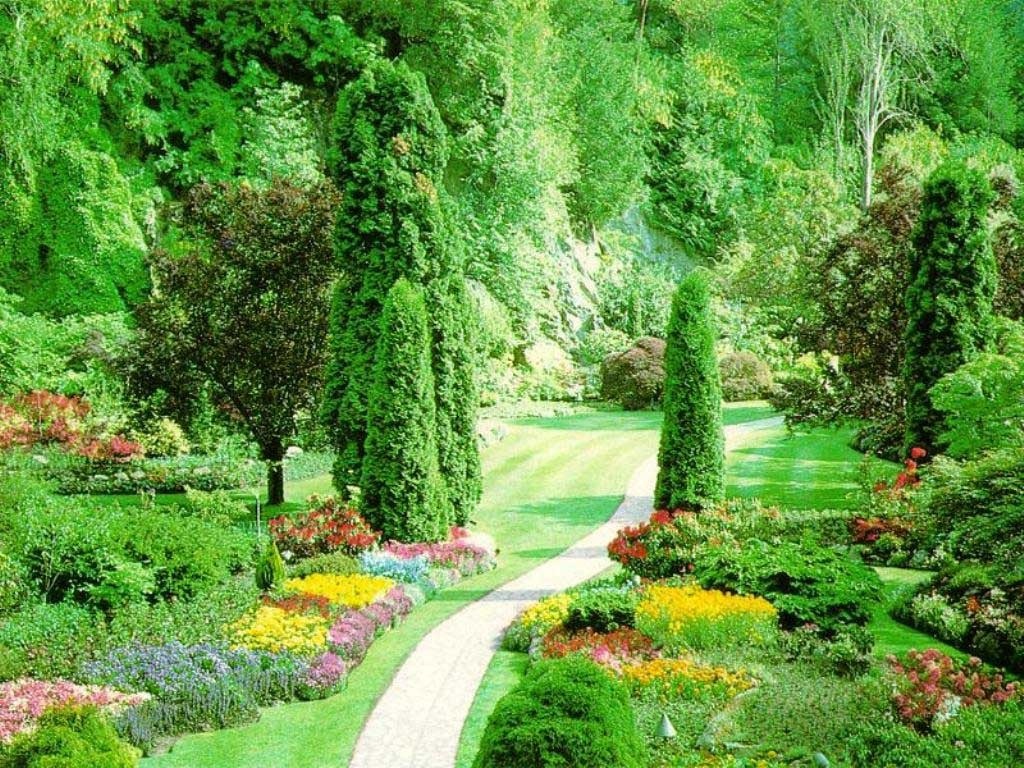 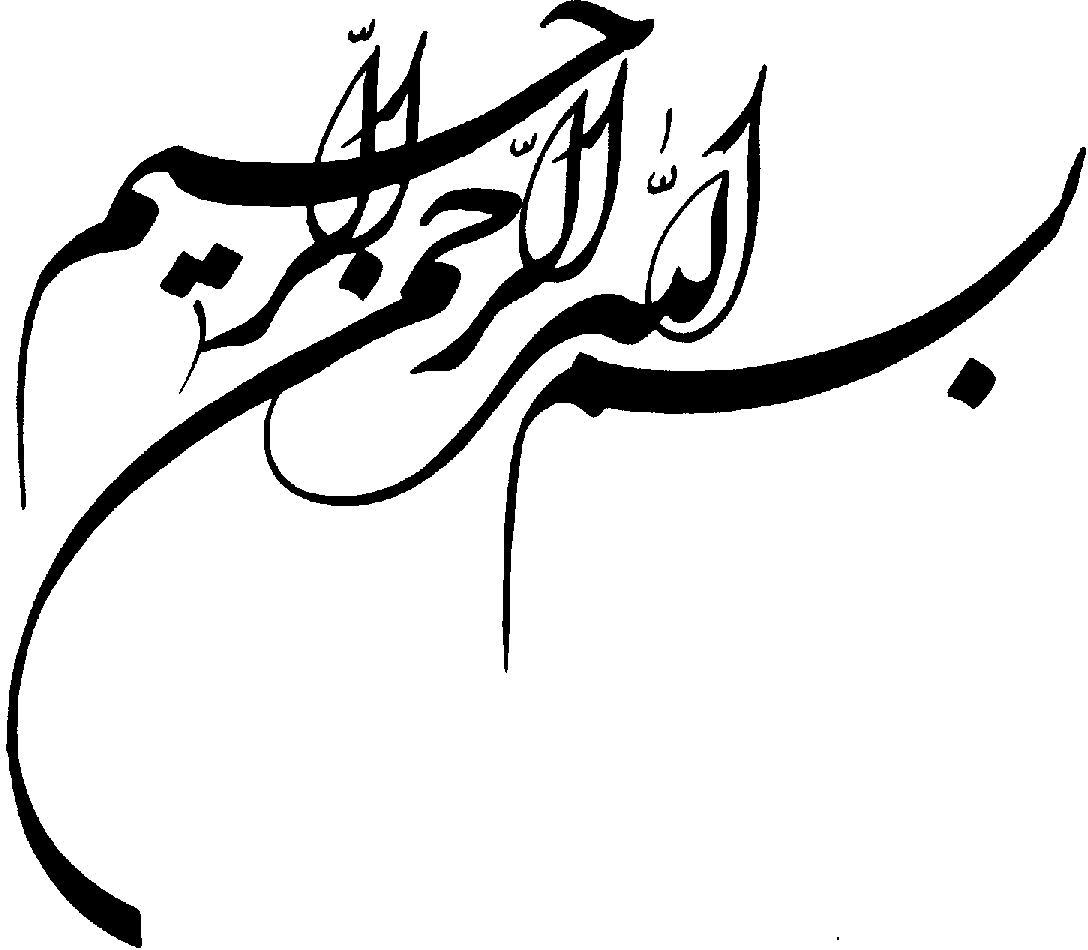 کارگاه آموزشی روش تحقیق
علی  حسین زادهعضو هيئت علمي گروه پزشکی اجتماعی
مركز مطالعات و توسعه آموزش پزشكي 
دانشگاه علوم پزشکی سبزوار
معارف و حقایق جهان هستی
دامنه 
 معلومات انسانها
دانش یک فرد
کلیات روش تحقیق
تعریف تحقیق
چرا تحقیق ؟
انتخاب موضوع تحقیق وعنوان آن
بیان مساله
اهداف، سوالات و فرضیات پژوهشی
reserch
تحقیق
 پيدا كردن , يافتن يا جستجوي حقيقت
 مجموعه قواعد و رويه اي كه محقق براي جمع آوري حقايق و واقعيت ها دنبال مي كند تا سپس آنها را تفسير, تبيين و اثبات نمايد.
تعریف تحقیق :
فرآیندی: 
نظام مند و دارای ساختار
بدور از قضاوت های شخصی
با هدف:
 شناخت پدیده های پیرامون 
پاسخ  به سوالات
ارضاء کنجکاوی
راه حل
مراتع علمی بالاتر
منبع درآمد
چرا تحقیق
کنجکاوی
مشکل
ارتقاء
پول
7
مثال
درجه حرارت مرکز خورشید چقدر است؟
ساختمان مولکولی گیرنده انسولین چگونه است؟
متوسط قد شرکت کنندگان در این جلسه چقدر است؟
نگرش شرکت کنندگان در این جلسه در رابطه با اهداء خون چگونه است؟
چرا افراد مسن بستری بیشتر دچار عفونت بیمارستانی می شوند؟
درمان مناسب برای بیماری ایدز چیست؟
.......
چرخه تحقیق
جمع آوري اطلاعات
(داده ها)
حدس راه حلهاي احتمالي
تعريف مسئله
تجزيه و تحليل
گسستن از پیش داوری ها
احساس مسئله
تفسير و
 نتيجه گيري
انواع تحقیق
بنیادی – تحقیقاتی که کاربرد نتایج آنها در حال حاضر مشهود نیست.
کاربردی – تحقیقاتی که در راستای نیازهای جامعه بوده و کاربرد نتایج آنها در جامعه مشهود است.
بنیادی – کاربردی
برنامه يا طرح كار تحقيق (پروپوزال)
پروپوزال چارچوبي است كه اجزاء مختلف يك طرح تحفيقاتي وچگونگي ارتباط آنها با يكديگر را روشن مي سازد. 

پروپوزال: پروتکل یا دستورالعمل های انجام پژوهش
ضرورت انجام پژوهش، نوشتن پروپوزال است.
چرا بايد طرح پژوهشی تهیه شود؟
جلب منابع اعتباری یا خدماتی از سازمان های ذینفع؛

کسب مجوز لازم از سازمان های نظارتی؛

در نظر گرفتن تمامی جنبه های اجرایی که ممکن است قبل از نگارش برای ما مبهم باشد.
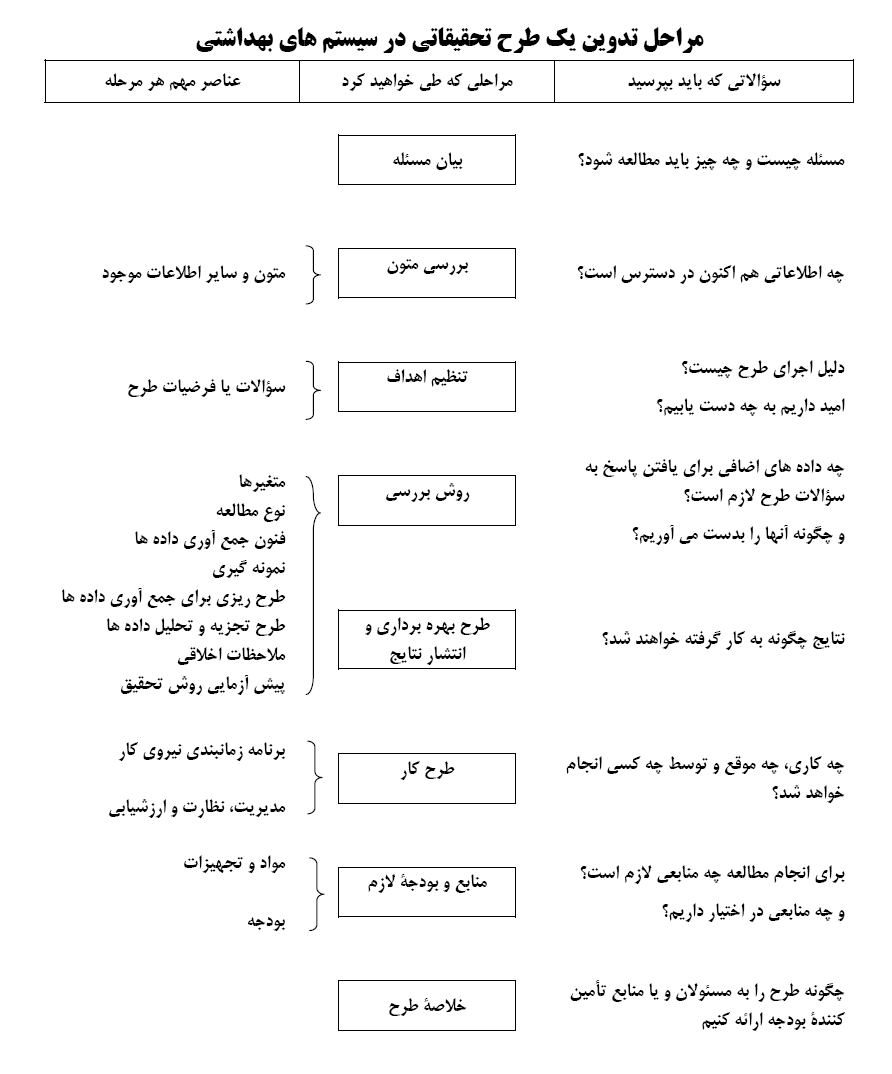 13
انتخاب موضوع
انتخاب موضوع
ابتدایی ترین در عین حال یکی از مهم ترین قسمتهای فرآیند تحقیق است.

مساله تحقیق محوری است که تمامی فعالیت ها حول آن صورت میگیرد.
مشکلات فرا روی انتخاب موضوع
فراوانی مسایل و مشکلات

عدم احاطه بر موضوعات(کمبود دانش)

عدم وجود خلاقیت(نگاه)
معیارهای انتخاب موضوع یا مشکل
مناسب بودن

اجتناب از دوباره کاری 

مقبولیت سیاسی – اجتماعی – فرهنگی
هزینه – اثر بخشی

ملاحظات اخلاقی

اولویت داشتن

پشتیبانی مالی
مناسبت داشتن
بهتر است موضوعي كه انتخاب مي شود در مقايسه با مسايل ديگر الويت داشته باشد.

دقت نماييد و به سئوالات زير پاسخ دهيد:
1- وسعت مسئله چقدر است؟
2- چه كساني متاثر از مسئله هستند؟
3- شدت مسئله چقدر است؟
اجتناب از دوباره کاری
قبل از اينكه تصميم به اجراي يك طرح تحقيقاتي بگيريد. بسيار مهم است كه دريابيد آيا موضوع پيشنهادي در منطقه مورد نظر و يا مناطق مشابه مورد بررسي قرار گرفته است يا خير؟
تنها در سه وضعيت زير می توان  به انجام تحقيق روی موضوعی که قبلا روی آن کار شده است اقدام کرد. 
     در شرايط زمانی متفاوت
     در شرايط جغرافيائی مختلف
     درصورت عدم دستيابی به نتايج کافی
قابلیت اجرا
به هنگام پيشنهاد پروژه , بايد به موارد زير جهت انجام آن توجه نمود:
1- نيروي انساني
2- زمان
3- تجهيزات و امكانات
4- منابع مالي
مقبولیت سیاسی
توصيه مي شود عنواني انتخاب شود كه مورد توجه و حمايت مسئولين باشد, اين مسئله امكان بكار گرفته شدن نتايج را افزايش مي دهد. 
فوریت نیاز به داده ها
براي تصميم گيري , چه اندازه نياز فوري به داده ها داريم؟
تصميم بگيريد كدام تحقيق بايد اول و كداميك بعداً انجام شود.
 علاقه مندی و دانش محقق
نياز به توضيح نيست که  هردو مورد فوق  برای انجام هر تحقيقی ضروری است و عاملی برای بالارفتن سرعت  و کيفيت تحقيق می باشد.
مقبولیت اخلاقی
از جمله مهمترين شرايط برای انتخاب موضوع عدم تضاد و مواجهه آن با ملاحظات اخلاقی است. لذا بايستي طرح پيشنهادي خود را از نظر ملاحظات اخلاقي زير مورد بازنگري دقيق قرار داد:
 موضوع طرح چقدر مورد قبول كساني كه روي آنها بررسي  انجام مي گيرد, خواهد بود.
آيا ميتوان رضايت نامه كتبي از افراد مورد مطالعه گرفت.
آيا شرايط افراد مورد مطالعه در نظر گرفته شده است؟
منابع یافتن موضوعات تحقیق
نيازسنجي(تجارب متخصصين )
 مصاحبه با افرادي كليدي
مصاحبه گروهي
 مشاهده مستقيم (تجربیات)

مرور متون و اطلاعات علمي 
 شركت دردوره هاي آموزشي وهمايشهاي علمي
 استفاده از نظريه‌ها 
بهره‌گيري از اولويتهاي تحقيقاتي دستگاه‌هاي اجرايي يا صنعتي
تنظيم عنوان پژوهش
محدود كردن مساله:
تمركز بر يك
 موضوع ويژه
عنوان پژوهش
(بررسی اثر مصرف استروژن پس از یائسگی بر روی بیماریهای قلبی عروقی)
ايده پژوهش
(هورمون درمانی زنان پس از یائسگی)
نگارش عنوان
عنوان جایگاه ویژه ای در پیشنهاد طرح تحقیقاتی دارد. ممکن است بر اساس آن در مورد طرح پیشنهادی شما قضاوت کنند

تصویب کنندگان باید از عنوان درست همان چیزی را بفهمند که شما می فهمید.

عنوان نباید منحر به پیشداوری یا القای مفاهیم شود.

نشان دهنده محدودیت های تحقیق باشد(زمان و مکان و ...)

نمایانگر جامعه مورد بررسی باشد.
عنوان
What چه چیز                                           

Whoچه کسی                                             

Where کجا                                               

When چه زمانی
مثال
بررسي ميزان شيوع بيماريهاي قلبي در شهر اصفهان 1387

بررسي رابطه سيگار با بيماري گلوکوم در مراجعين به درمانگاه چشم بيمارستان فيض تهران سال 1387

بررسي تاثير ايندومتاسين بر شدت درد اپي زياتومي

جامع و مانع و واضح

What
Who
Where
when
خصوصیات یک عنوان خوب
از کلمات کوتاه ، رسا ودر حد امکان از يک زبان استفاده شود.
 ازاختصارات که ممکن است مخفف عبارات مختلفی باشند پرهيز شود.
مثال :
“ بررسي فراواني علل MS در كودكان زير 10 سال مراجعه كننده به درمانگاه اطفال بيمارستان افضلی پور کرمان در سال 1391“
خصوصیات یک عنوان خوب
در تحقيقات توصيفی بيان مکان و زمان تحقيق در عنوان ضرورت دارد.

عنوان را غير سوالی مطرح نمائيد.

 از کلمات مناسب ومطلوب استفاده شود.
مثال : به جاي كلمات كر, كور, عليل و ... بهتر است از كلمات ناشنوا, نابينا و ناتوان استفاده شود.
بیان مسئله
بیان مسئله
شامل دو بخش است:


توصیف مشکل (مسئله)     
توجیه اهمیت پژوهش
اهميت و ضرورت مسئله بیان مسئله
پس تهیه یک عنوان مناسب شما باید تصویب کنندگان طرح را با دلایل مستند و مفید از اهمیت طرح آگاه سازیم

باید اهمیت تحقیق را برای مدیران اجرایی به اثبات رساند.
گرفتن هزینه
صرف وقت

سند علمی شما برای انجام طرح همان بیان مساله است که باید:
گویا و جامع 
مفید و مختصر
متقاعد کننده 
بدون اضافه گویی
کمی شور و شوق
سر فصلهايي كه در بيان مسأله بايد به آنها توجه شود
1-  تعریف مختصر موضوع مورد بحث
2-اشاره به وسعت مسئله (شیوع ، بروز)                 به ترتیب جهان، ایران، استان، منطقه
توجه: در این قسمت مسئله بر اساس آنچه هست و آنچه باید باشد توصیف می شود
3- اشاره به شدت مسئله                 بحث در رابطه با پیامدهای اجتماعی، اقتصادی و فرهنگی (مرگ و میر، هزینه)
4- اشاره به اقداماتی که در حال حاضر برای حل مشکل انجام می شود و اینکه تحقیق وی چه تفاوتی با اقدامات قبلی دارد 
5- اشاره به ضعف و قوتهای وضع موجود و به ضعف و قوتهای مطالعه خود
توجیه اهمیت پژوهش
شرح مختصری از مطالعات قبلی (مرور متون) 

چگونگی بکارگیری نتایج پژوهش

نقش مطالعه در حل مشکل
ويژگي‌هاي يک بيان مسئله خوب
1.   انتقال اهميت مسئله
2.   تحديد مسئله در يک حوزه تخصصي
3.   اطلاعات کلي در باره تحقيقات انجام شده
4.   چارچوبي براي ارائه نتايج تحقيق
مرور متون
مرور متون
جستجو و تحليل نظام‌مند منابع (اعم از مقاله، کتاب، پايان‌نامه و ...) که دريک زمينه موضوعی خاص منتشر شده است.
اهميت مرور متون
مرور متون براساس موضوع پژوهش صورت می‌گيرد و در موارد زير به‌کار می‌رود:

در تهيه پروپوزال طرح تحقيقاتی
     مقدمه و بيان مساله
در تنظيم گزارش نهايی و مقاله
    مقدمه و بحث
ساير موارد مانند ...
فوايد بررسي متون
انتخاب عنوان مناسب
بيان مسئله و تامين دلايل آن 
آمار و ارقام پشتيباني از ضرورت تحقيق 
بيان پيشينه قبلي مطالعه و خلاء موجود 
شناسائي روش و طرح مناسب براي تحقيق 
انتخاب روش و ابزار گردآوري اطلاعات
فوايد بررسي متون
شناخت متغيرهاي مؤثر در مطالعه و نقش آنها ونحوه کنترل

تعاريف نظري و عملي براي واژه ها 

مشخصات جامعه، نمونه، روش نمونه گيري و حجم نمونه

روشهاي آماري مناسب
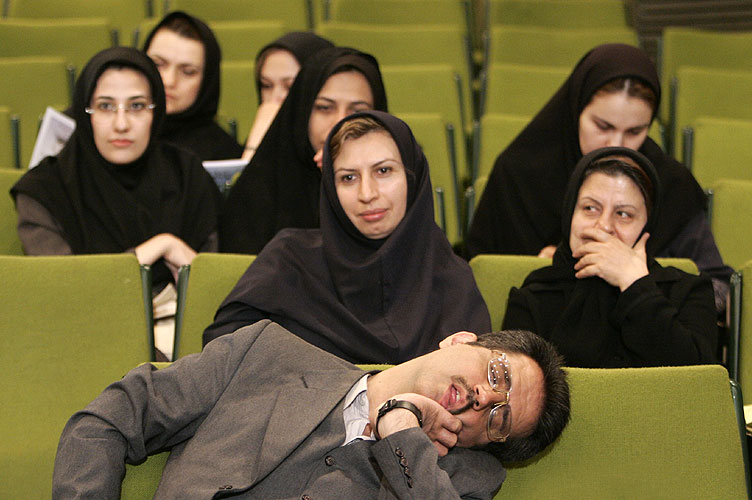 شیوه جستجوی منابع
منابع
اطلاعات پايه (Basic Knowledge) 
     کتاب‌های مرجع (Text book) 
اطلاعات روزآمد (Updated     Knowledge)
    مجلات و نشريات ادواری
منابع اطلاعاتي براي بررسي پيشينه پژوهش
مجلات الکترونیکی 
کتابهای موجود 
پاياننامه هاي دكترا و كارشناسي ارشد داخل و خارجی 
فصلنامه ها و نشریات علمی 
 مقالات چاپ شده و ارائه شده در همایشهای علمی 
نظرات افراد متخصص و صاحب نظران 
  منابع منتشر شده
منابع
Medical Sciences
Medline
Embase
Scopus
All Sciences
Web of Sciences
مراحل صحيح انجام يک جستجوی مناسب
انتخاب کليدواژه‌‌های مناسب
جستجوی بانک‌های اطلاعاتی جامع (عام) مانند (Medline، ISI و Scopus) و بازيابی چکيده‌ها به روش:
جستجوی لغتی 
جستجوی موضوعی
جستجوی بانک‌های اطلاعاتی تخصصی درصورت وجود
جستجوی مجموعه مجلات الکترونيک و بازيابی Fulltext مقالات بازيابی‌شده
تحليل و ارزيابی مقالات بازيابی شده
استخراج اطلاعات مقالات و جمع‌بندی نتايج
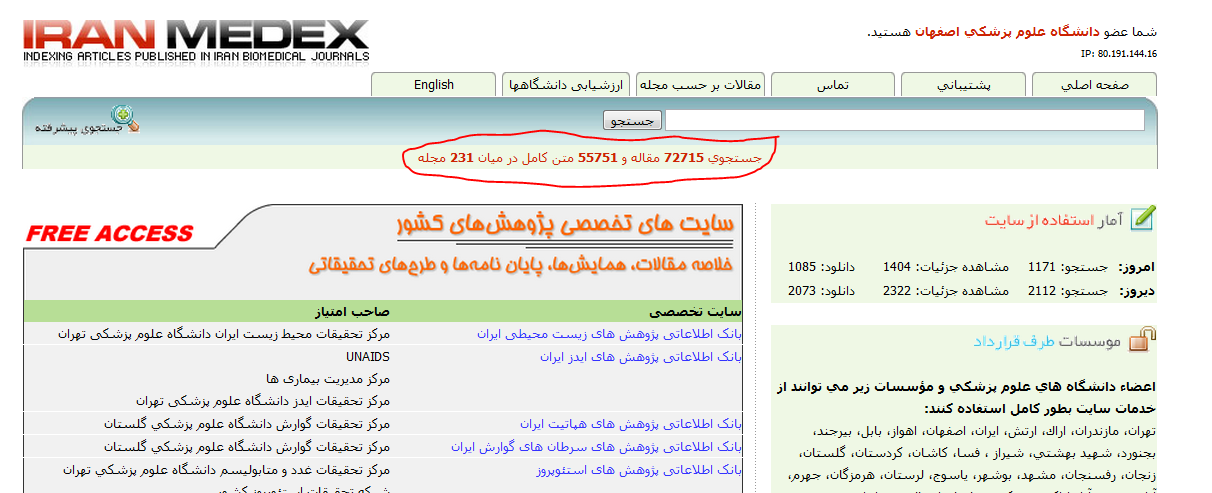 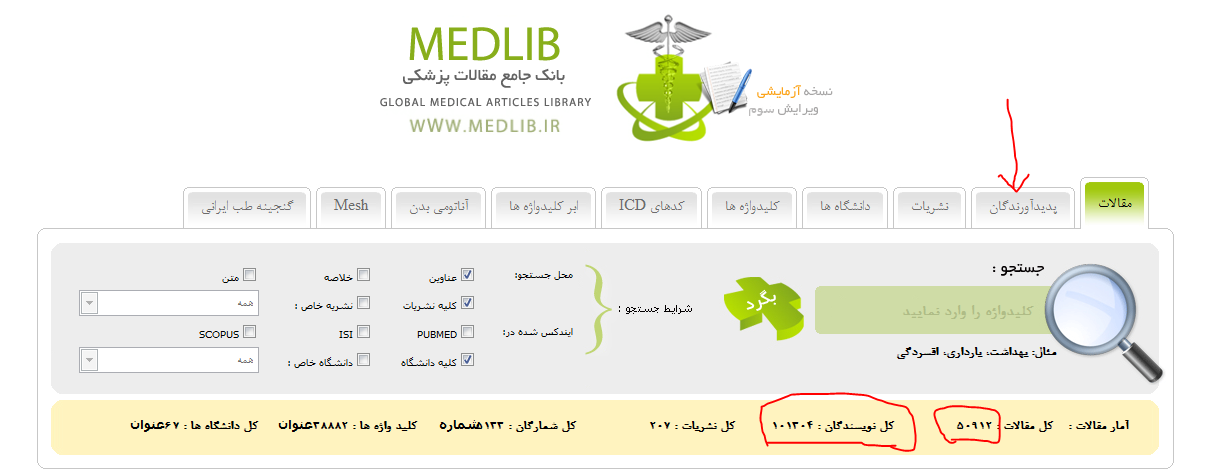 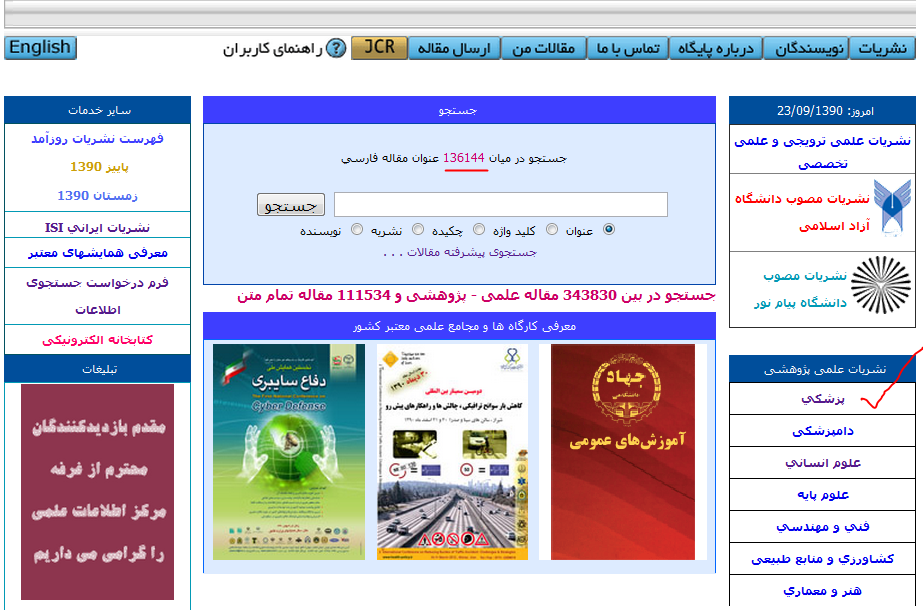 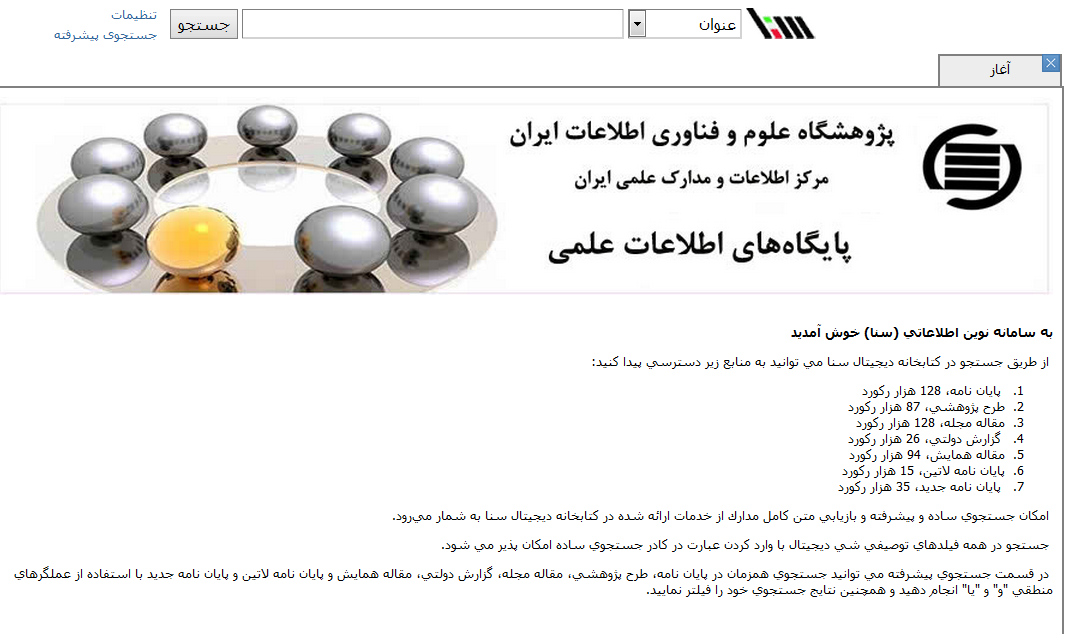 Medline مدلاین چیست؟
مدلاین پایگاه عظیمی شامل 18 میلیون مقاله و مدرک از 
مقالات منتشر شده در حیطه بیومدیکال می باشد.

در حال حاضر (نوامبر 2011)، مدلاین، تعداد5582 ژورنال 
زیست پزشکی را نمایه کرده است.

مجلات از آمریکا و 80 کشور دیگر (شامل ایران) می باشد.
مدلاین: از کاغذ تا اینترنت
MEDLARS ONLINE

MEDLINE
تعدادی از مجلات ایرانی نمایه شده در ISI
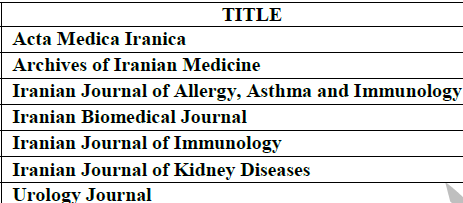 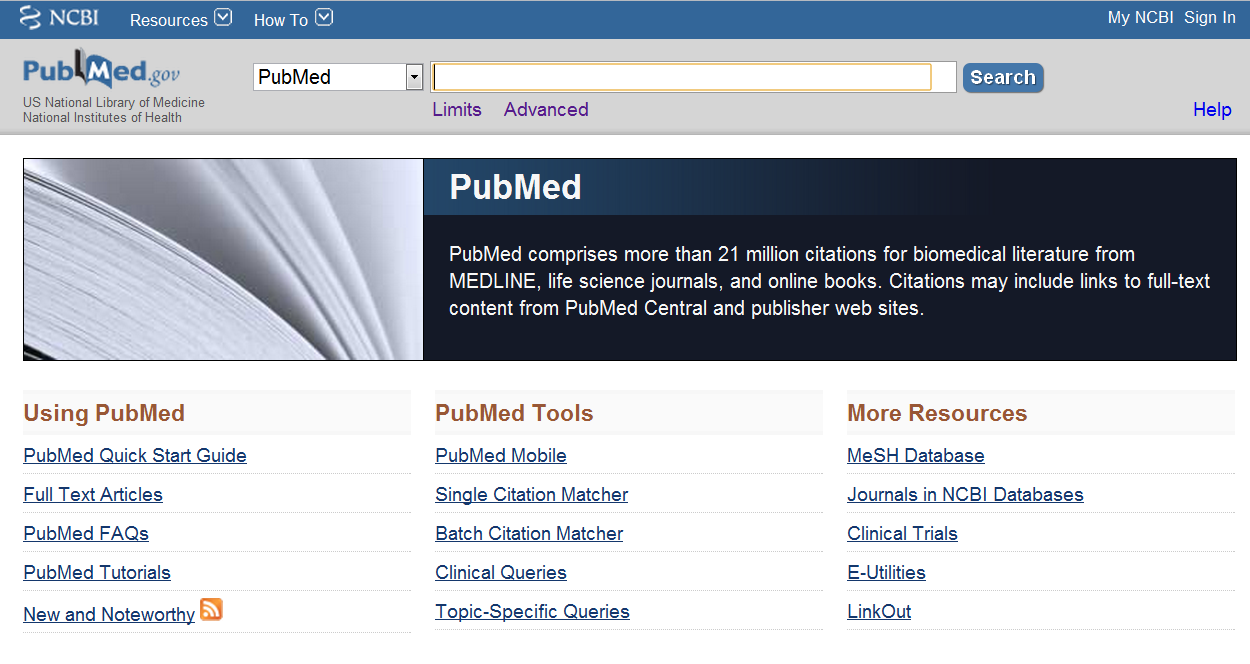 Clinical Queries
PubMed Clinical Queries
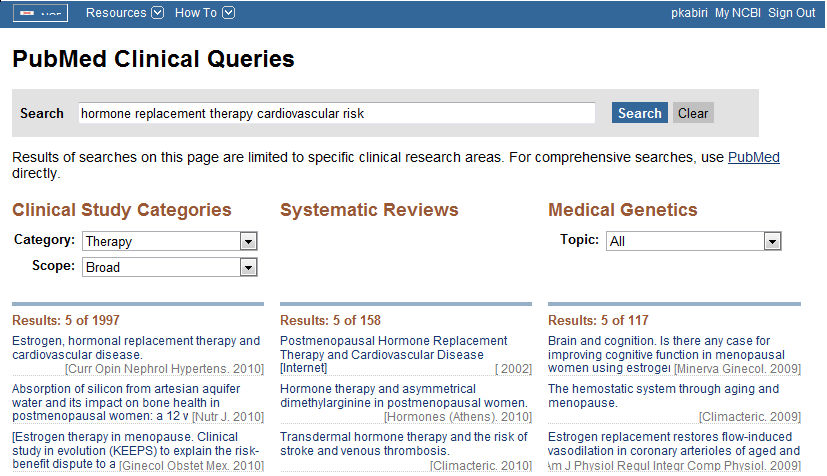 56
AND
Children AND asthma
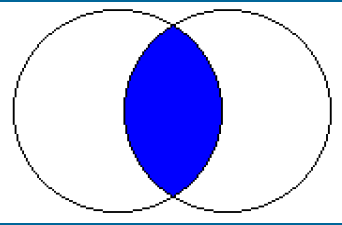 OR
OR باعث افزایش جامعیت جستجو می شود.
Stroke OR “cardiovascular disease”
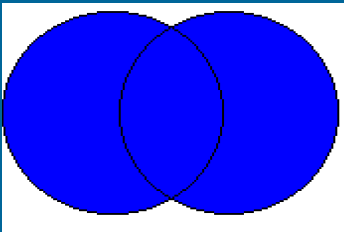 NOT
Brain NOT Tumor
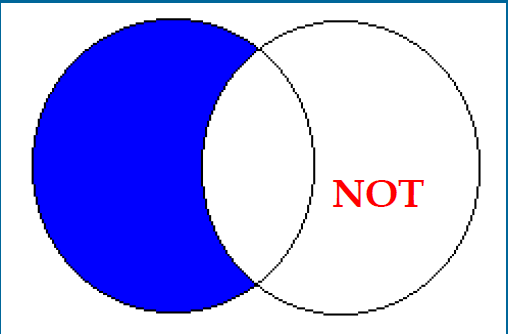 تدوین استراتژی جستجو
طرح یک موضوع برای جستجو
تعیین واژه های کلیدی
تعیین واژه های مترادف/مشابه/املاهای مختلف
ترکیب این کلیدواژه ها با اپراتورهای منطقی
اقدام برای جستجو
شاد و سربلند باشید.
شاد و سربلند باشید.